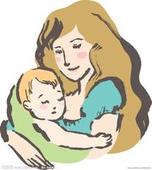 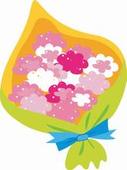 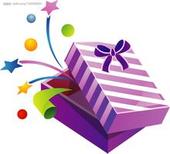 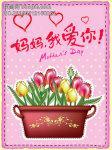 Mother’s Day
WWW.PPT818.COM
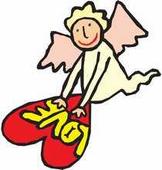 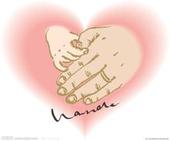 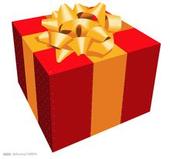 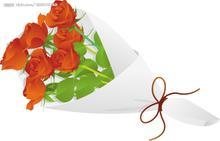 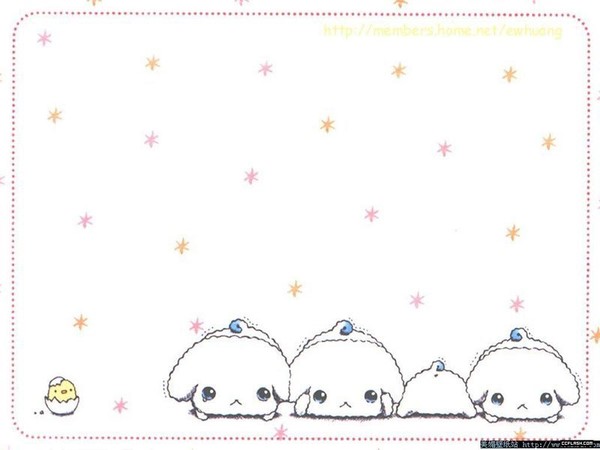 English name:   Linda
Favourite colour: 
Family member:
father, mother, husband, 
baby and I
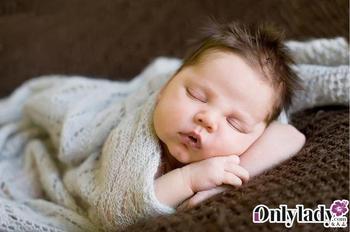 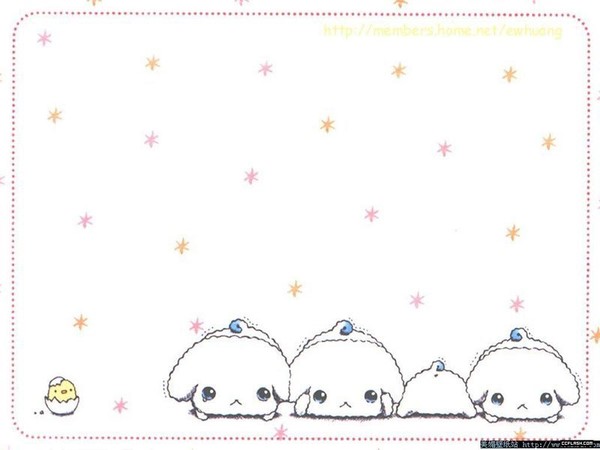 pretty
care
prepare
准备
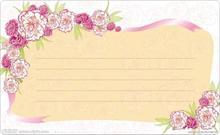 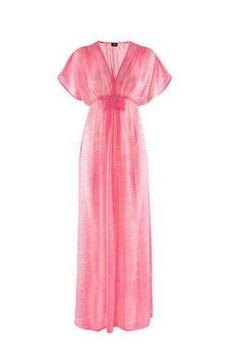 surprise 惊喜
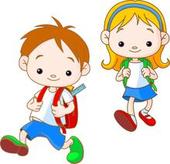 ?
Ann
Jacky
Listen and choose
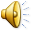 What is Jacky going to do for his mother?
    He’s going to _____. Then he will _____.
A
C
A. buy some food         B. buy flowers            
C. cook supper
2. What is Ann going to do on Mother’s Day?
    She’s going to _____.
B
A. do some housework            B. make a card         
C. make a model plane
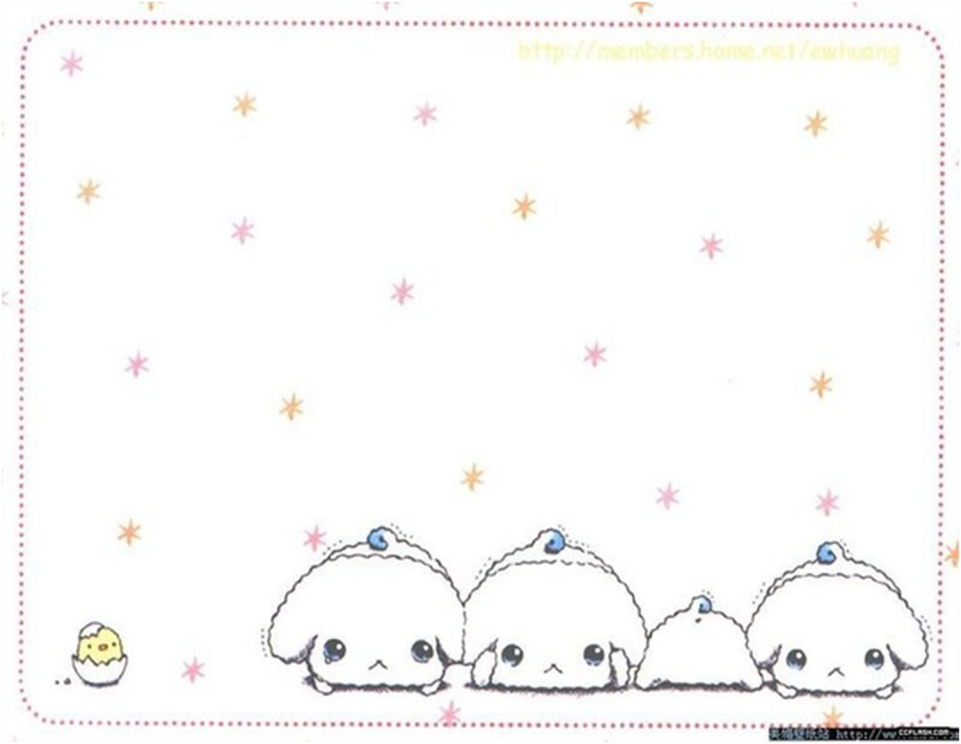 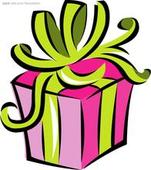 What are the presents?
在对话中找出关键词，把它们画出来。
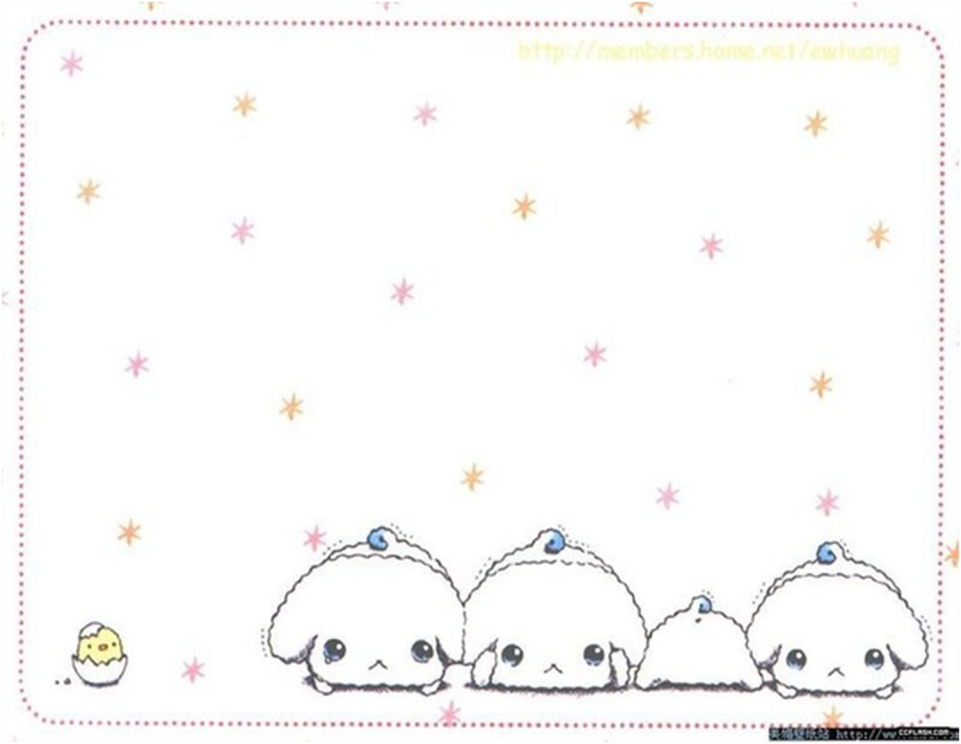 A: Today is Mother’s Day. I’m going to … 
    What are you going to do for your mother?
B: I’m going to … 
    Then I will …
A: Why(为什么) are you going to …?
B: Because my mother …
A: I think your mother will be very happy.
B: Thank you. I hope it will be a big surprise.
Fill in the blanks.
Today is _______ Day. Jacky is going to buy some ______ on his way home. Then he will cook for
______. His mother is very ______. She takes care of Jacky day and night. So Jacky wants to do some _________ for her.
Ann is going to make a ______, and write “Thank you, Mum. I love you!” on it. She’s going to put it under her mother’s ______. That will be a ______ surprise.
Mother’s
food
supper
kind
housework
card
pillow
big
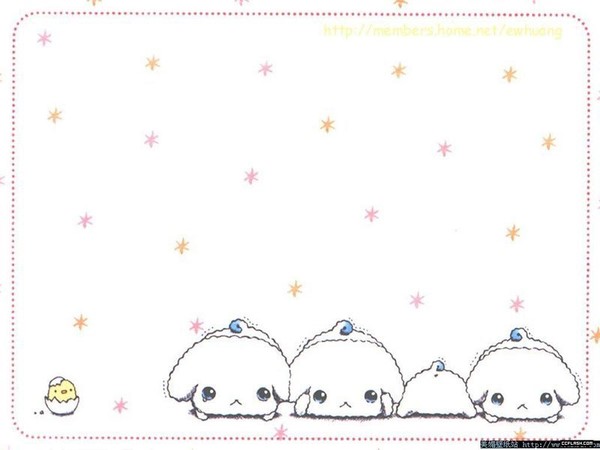 Homework
Read the dialogue fluently.
 Do something for your parents and write it down.
   (用4-5句话写写你打算为父母做的事。)
3. Surf on the Internet about Mother’s Day.